Распрацоўка ўласных заданняў з выкарыстаннем інтэрнэт - рэсурсаў

Чайка Г.Д., 
настаўнік беларуская мовы і літаратуры гімназіі імя Я.Купалы
https://gimn-mozyr.schools.by/pages/mo-ychitelei-belorysskogo-yazika-i-literatyri
Спіс Web 2.0-рэсурсаў
 http://learningapps.org/ - рэсурс з шаблонамі адукацыйных гульняў
 http://www.easynotecards.com/ - сайт для стварэння картак
  http://www.jigsawplanet.com/ - сайт для стварэння пазлаў
 http://www.eslvideo.com/ - стварэнне віктарын на аснове відэа
 http://rebus1.com/index.php?item=rebus_generator – генератар рэбусаў
 https://realtimeboard.com/ - рэсурс для стварэння флэш-картак
Learningapps.org - гэта сэрвіс для стварэння інтэрактыўных заданняў па розных прадметах
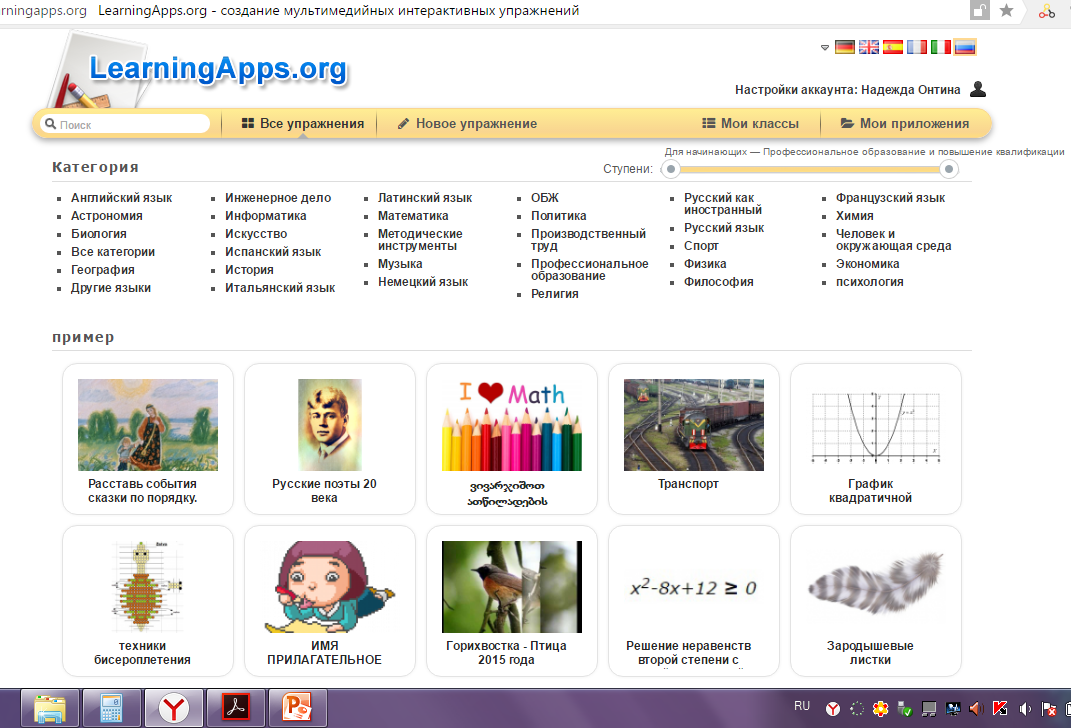 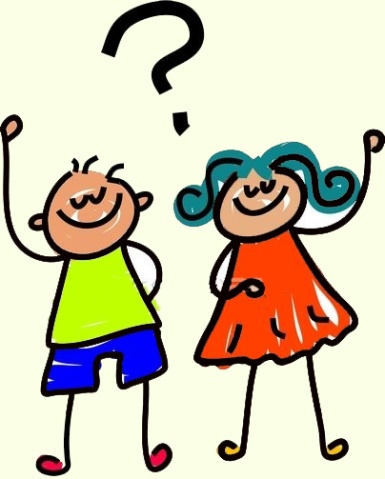 Падача заяўкі
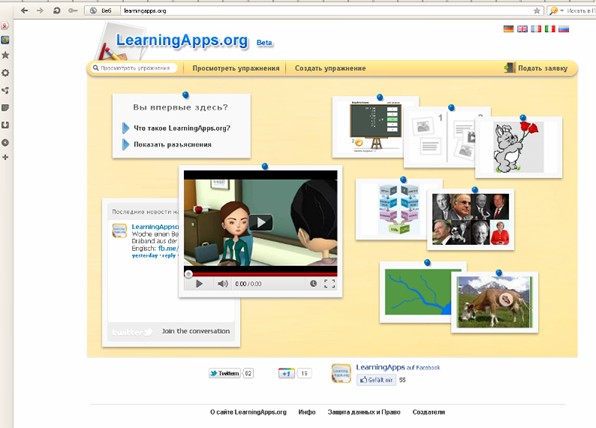 Стварэнне акаўнта
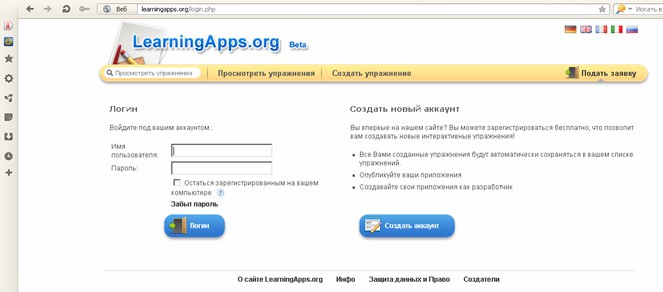 Рэгістрацыя
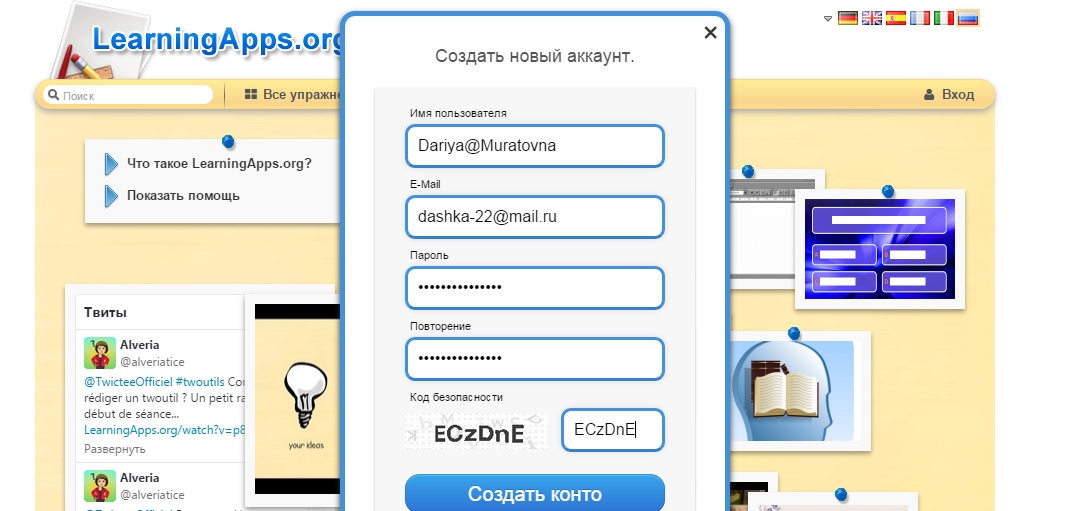 Выбіраем «Новае практыкаванне» і шаблон
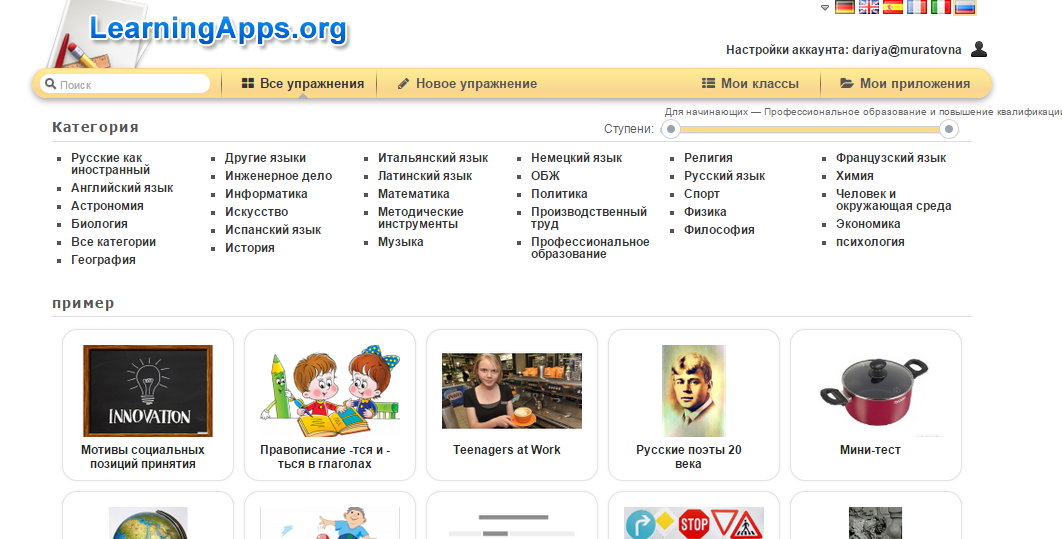 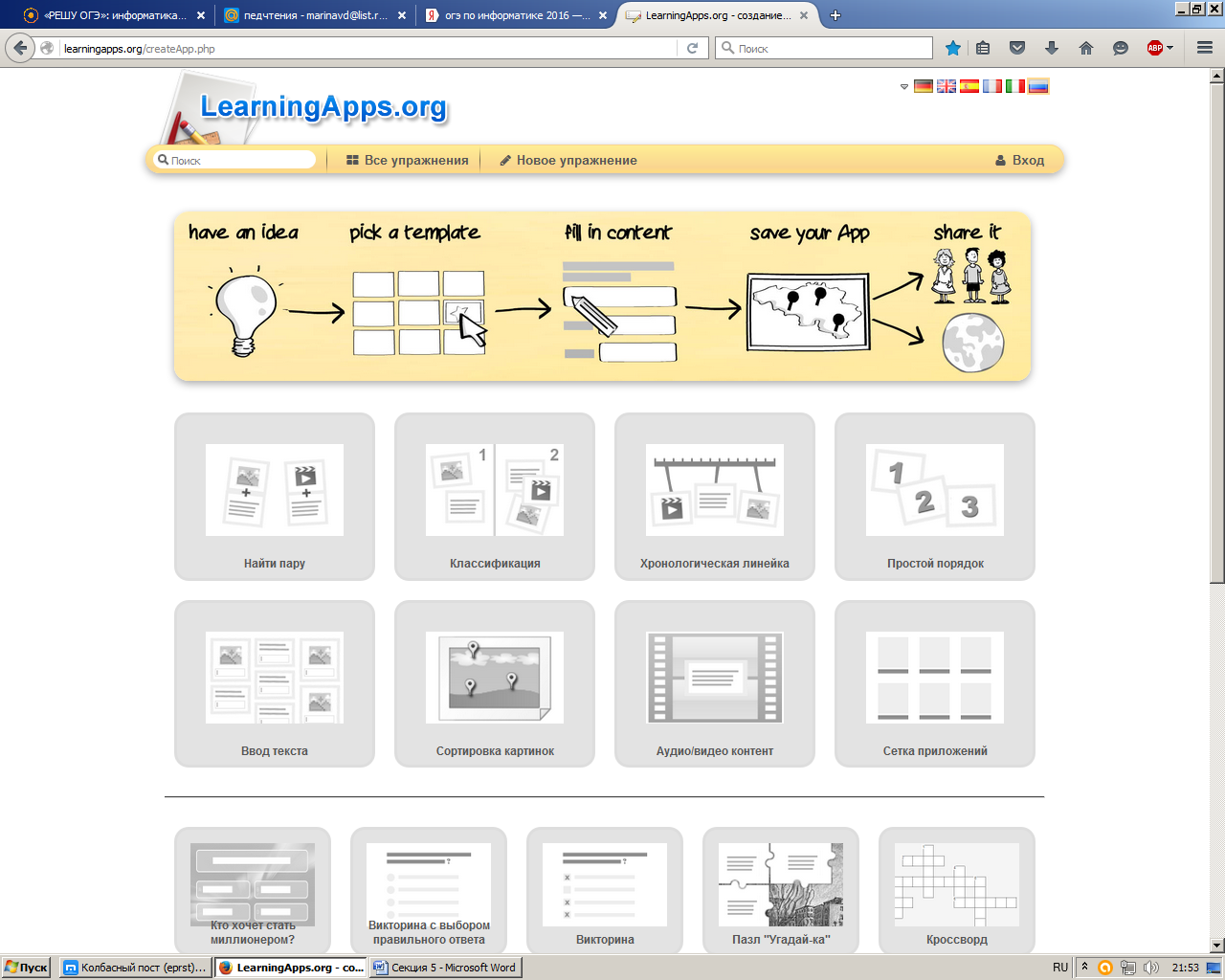 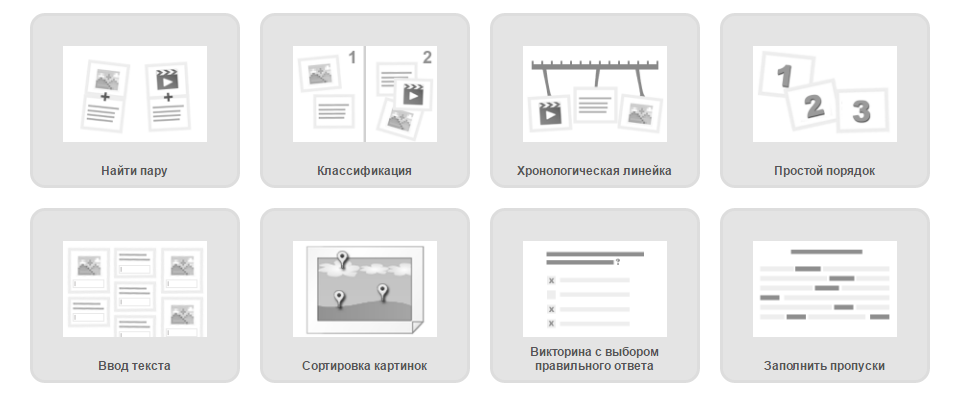 Выбіраем «Крыжаванка»
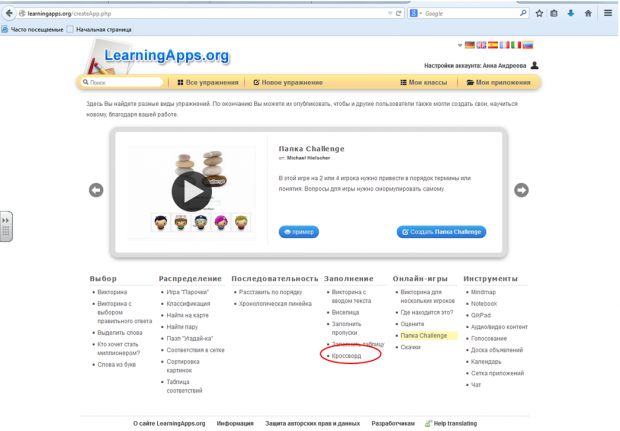 «Стварыць крыжаванку»
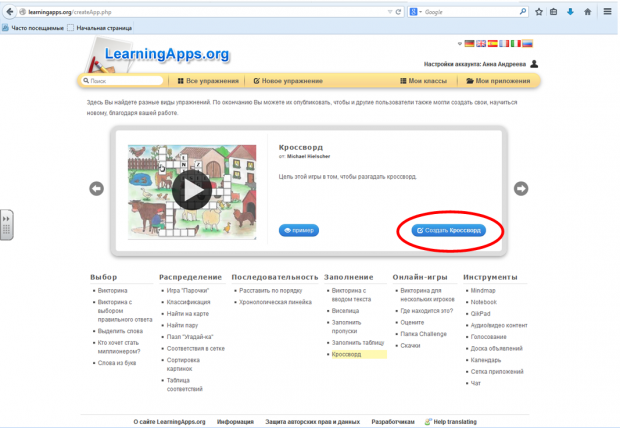 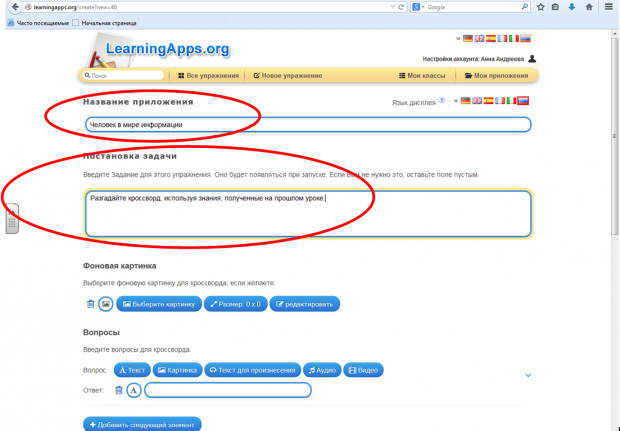 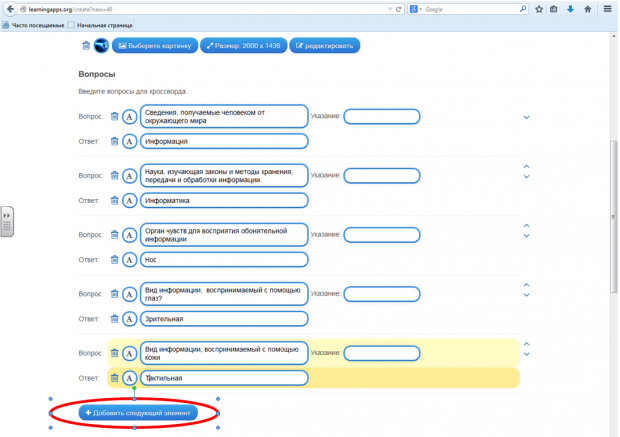 Уводзім тэкст для дыялогу
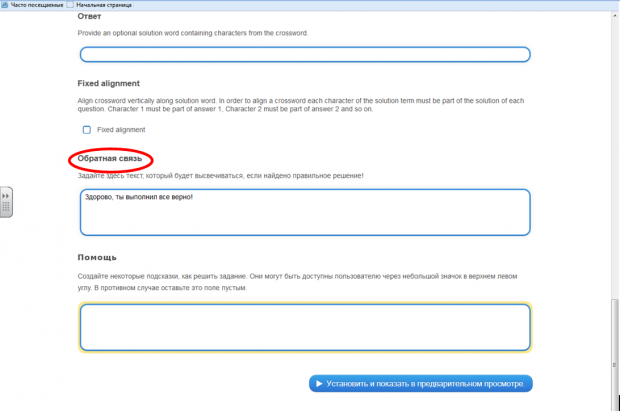 Папярэдні прагляд задання
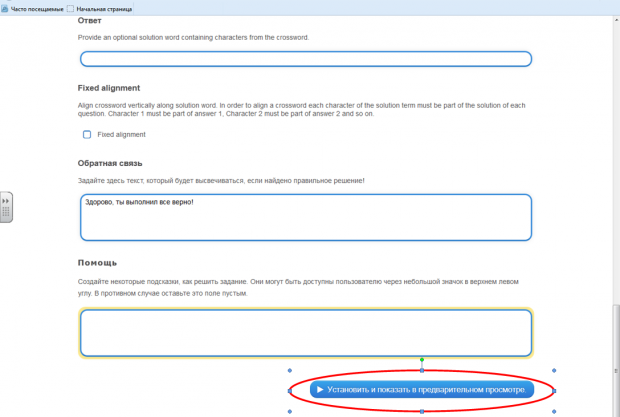 Захоўваем ці карэкціруем
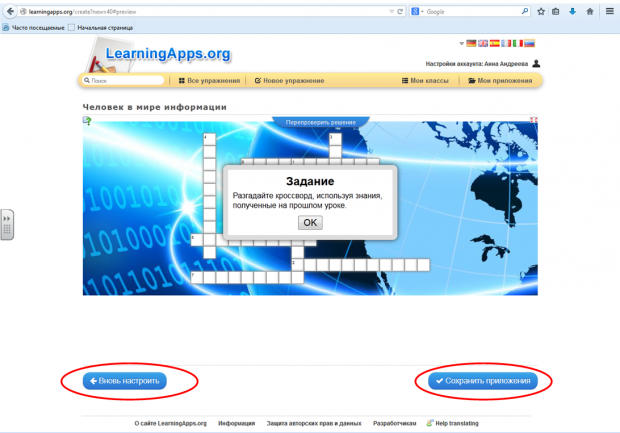 «Мае дадаткі»
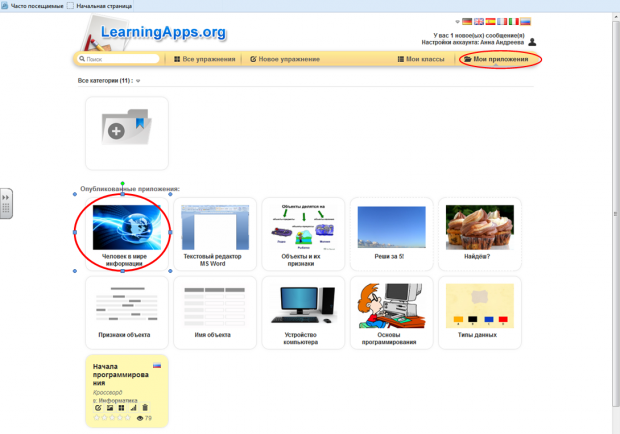 Спіс Web 2.0-рэсурсаў
 http://learningapps.org/ - рэсурс з шаблонамі адукацыйных гульняў
 http://www.easynotecards.com/ - сайт для стварэння картак
  http://www.jigsawplanet.com/ - сайт для стварэння пазлаў
 http://www.eslvideo.com/ - стварэнне віктарын на аснове відэа
 http://rebus1.com/index.php?item=rebus_generator – генератар рэбусаў
 https://realtimeboard.com/ - рэсурс для стварэння флэш-картак
Дзякуй за ўвагу!
https://gimn-mozyr.schools.by/pages/mo-ychitelei-belorysskogo-yazika-i-literatyri